Monoclonal antibodies
Ab.
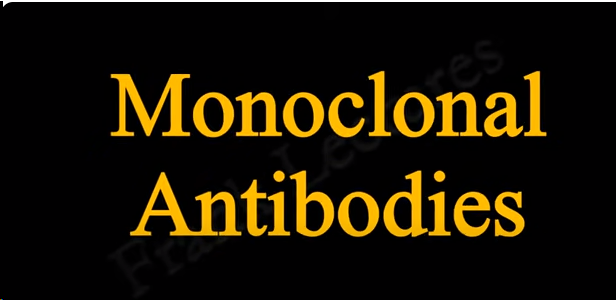 Mab.
Mab.
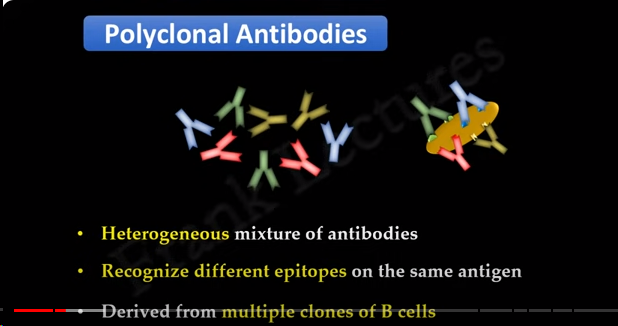 MAb
Mab.
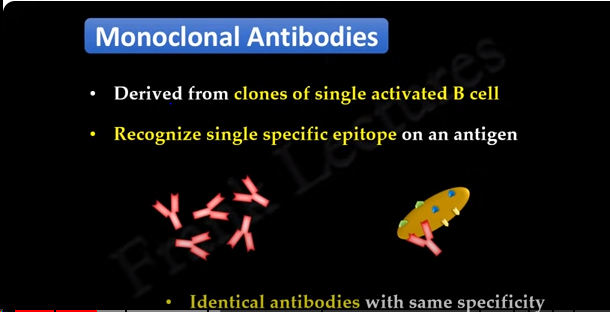 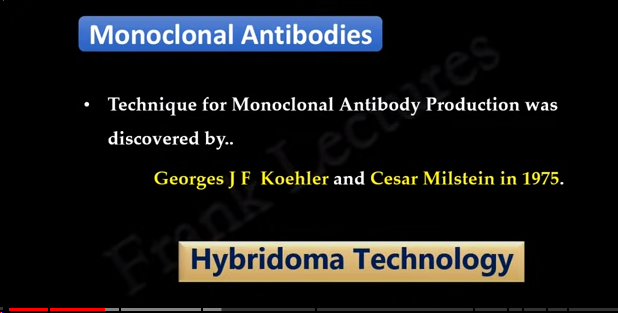 Monoclonal antibodies
Mab.
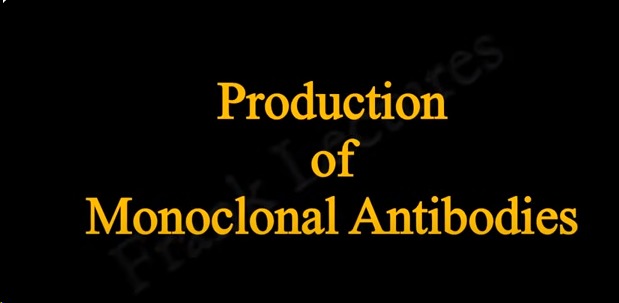 Monoclonal antibodies
Mab.
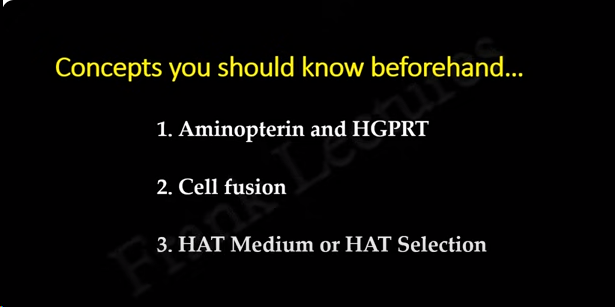 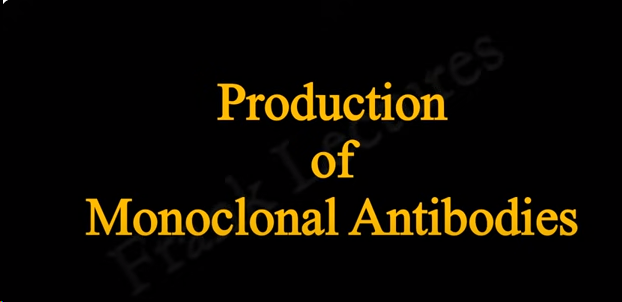 Monoclonal antibodies
MAb
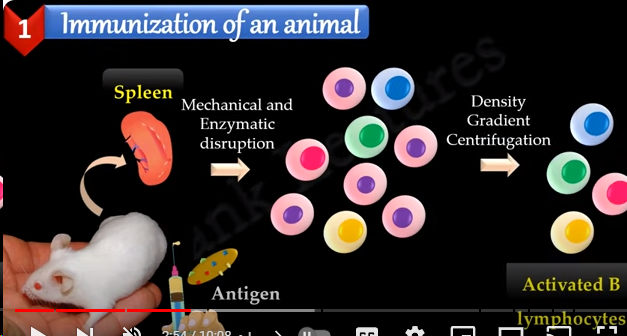 Monoclonal antibodies
MAb
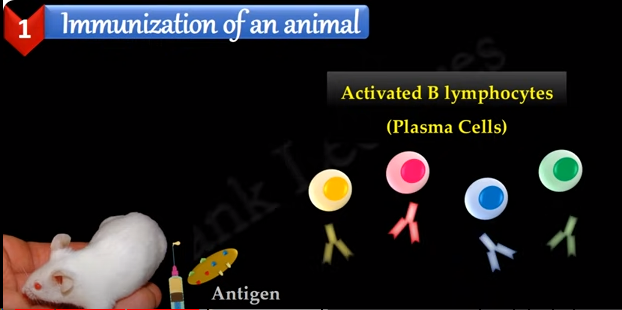 Monoclonal antibody
Mab.
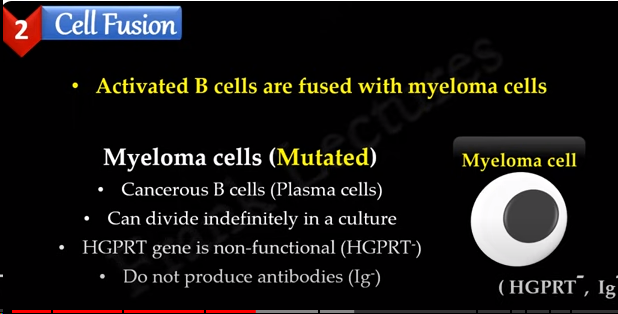 Monoclonal antibody
Mab.
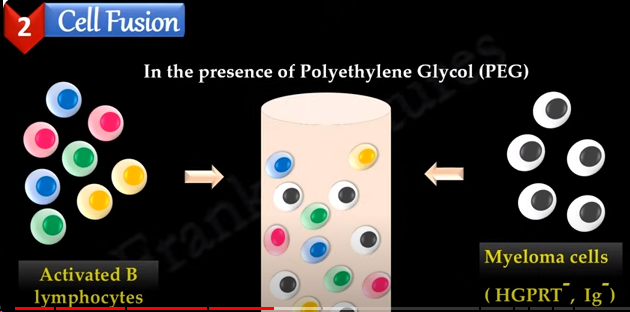 Monoclonal antibody
Mab.
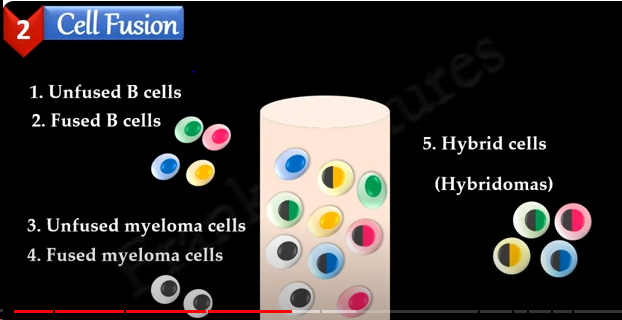 Polyclonal antibodies
Mab.
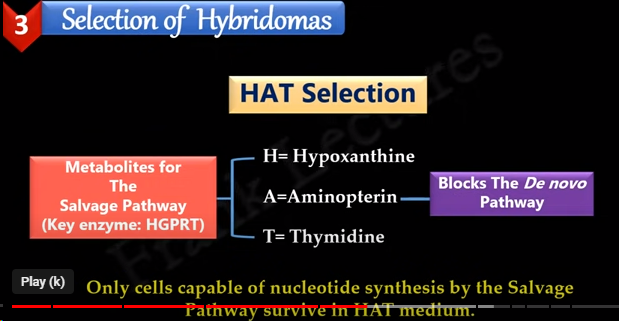 Monoclonal antibodies
Mab.
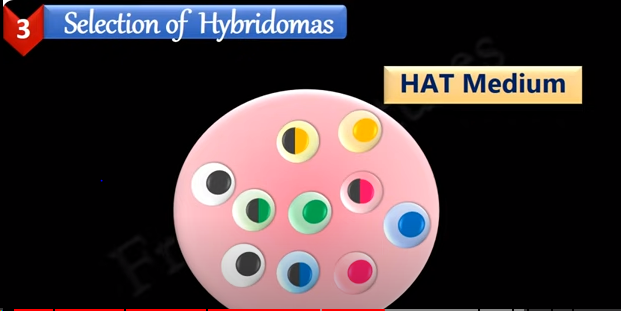 Monoclonal antibodies
Mab.
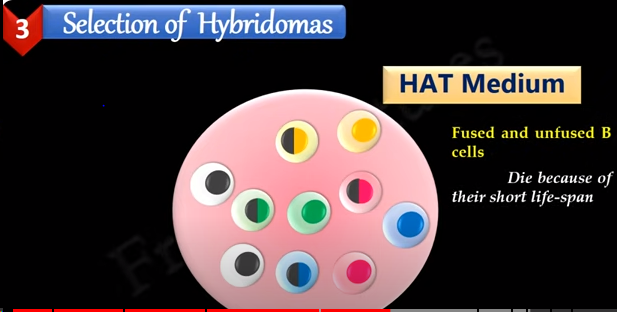 Monoclonal antibody
Mab.
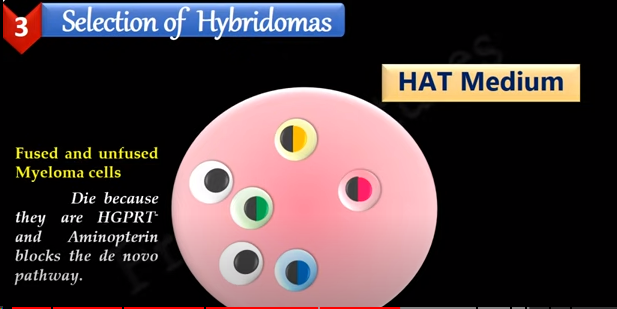 Monoclonal antibodies
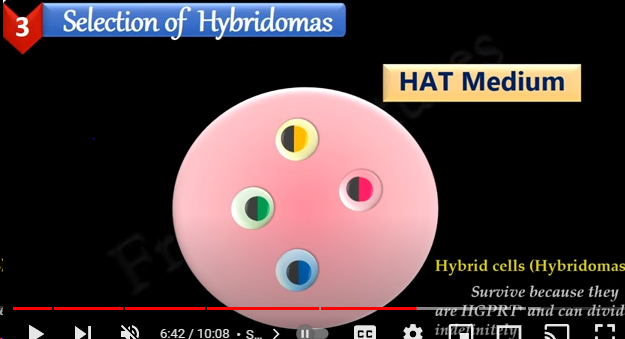 MAb
Monoclonal antibodies
MAb
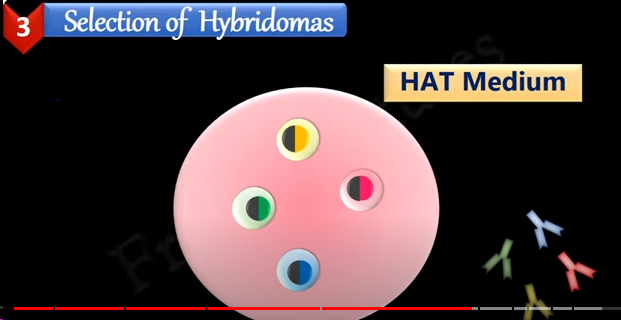 Monoclonal antibody
Mab.
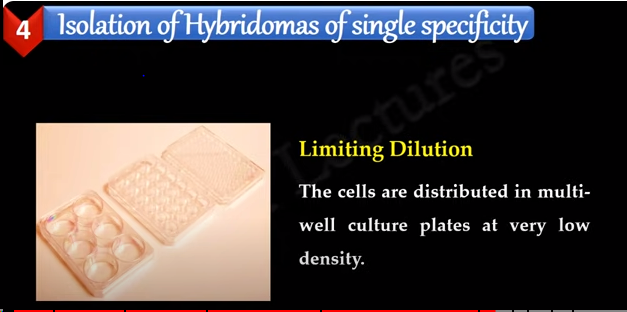 Monoclonal antibody
Mab.
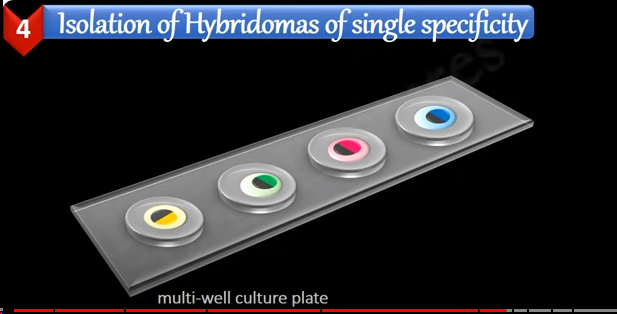 Monoclonal antibodies
MAb.
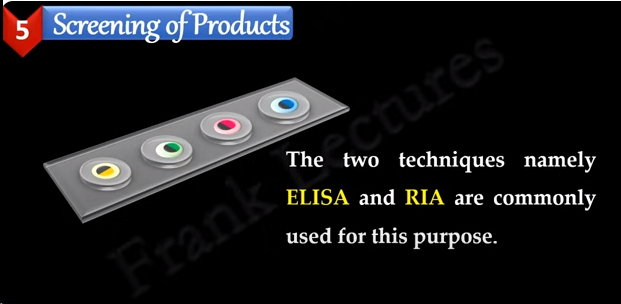 Monoclonal antibodies
Mab.
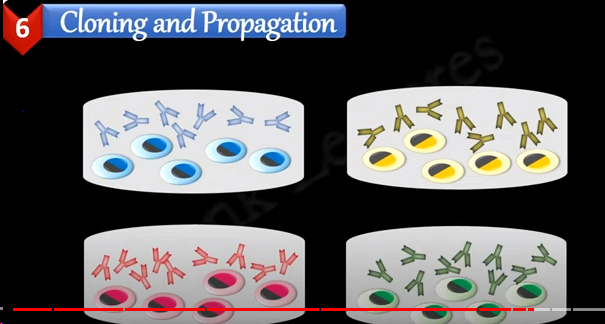 Monoclonal antibodies
Mab.
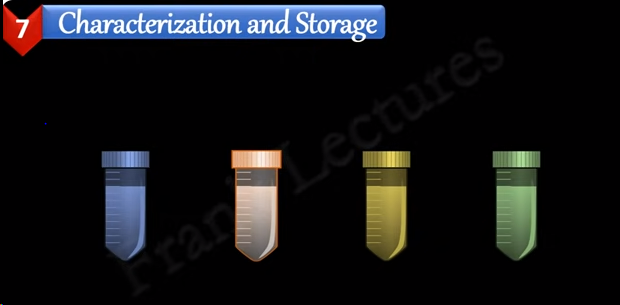 Monoclonal antibody
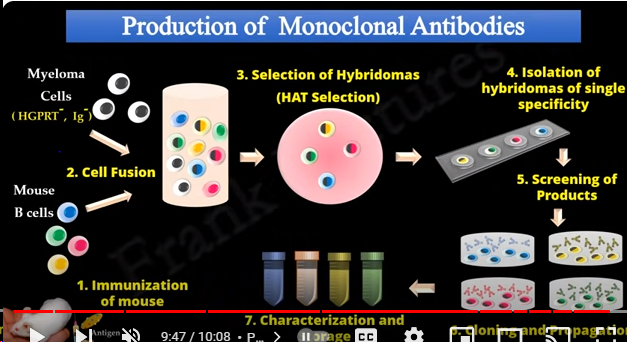 Summary